Шта је површина?
28-Jan-21
ДУПАЛО МИРЈАНА ОШ" КРАЉ ПЕТАР II КАРАЂОРЂЕВИЋ"
На слици видимо 4  ограничена дела равни обојена различитим бојама.
Ограничене делове равни називамо ПОВРШИНА.
28-Jan-21
ДУПАЛО МИРЈАНА ОШ" КРАЉ ПЕТАР II КАРАЂОРЂЕВИЋ"
Јединице мере за површину
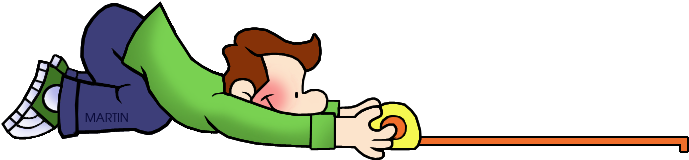 28-Jan-21
ДУПАЛО МИРЈАНА ОШ" КРАЉ ПЕТАР II КАРАЂОРЂЕВИЋ"
Да се подсетимо!
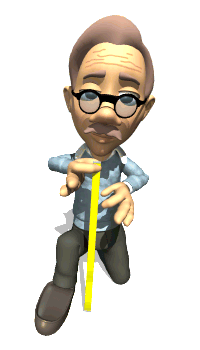 Јединице мере за дужину су:

милиметар                     mm
центиметар                    cm
дециметар                      dm
метар                                m
километар                      km
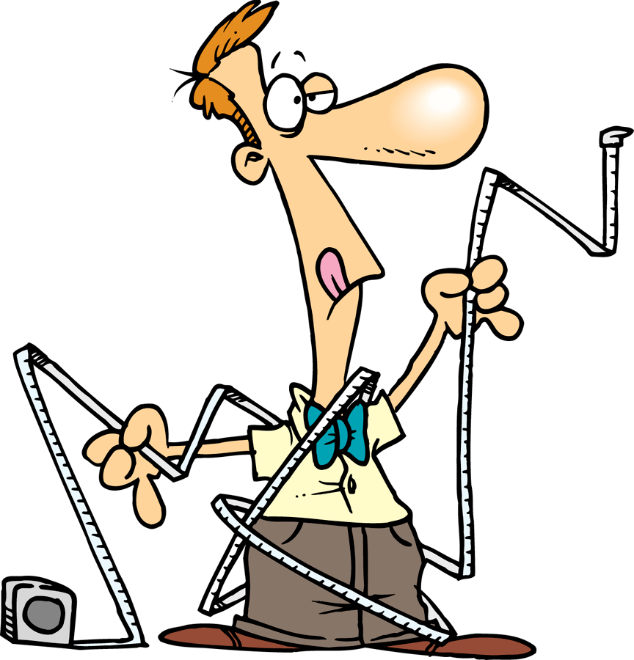 28-Jan-21
ДУПАЛО МИРЈАНА ОШ" КРАЉ ПЕТАР II КАРАЂОРЂЕВИЋ"
Јединице мере које користимо за мерење површине јесу квадрати  чије су странице 1mm , 1cm,  1dm, 1m, …
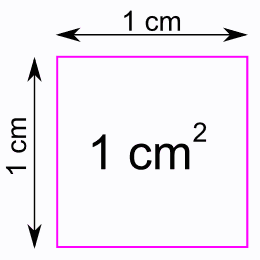 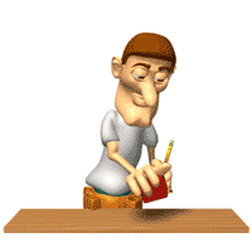 28-Jan-21
ДУПАЛО МИРЈАНА ОШ" КРАЉ ПЕТАР II КАРАЂОРЂЕВИЋ"
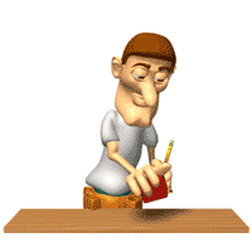 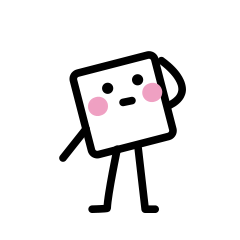 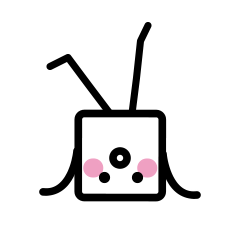 28-Jan-21
ДУПАЛО МИРЈАНА ОШ" КРАЉ ПЕТАР II КАРАЂОРЂЕВИЋ"
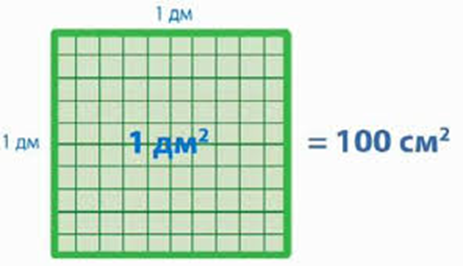 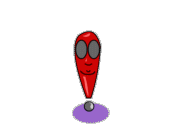 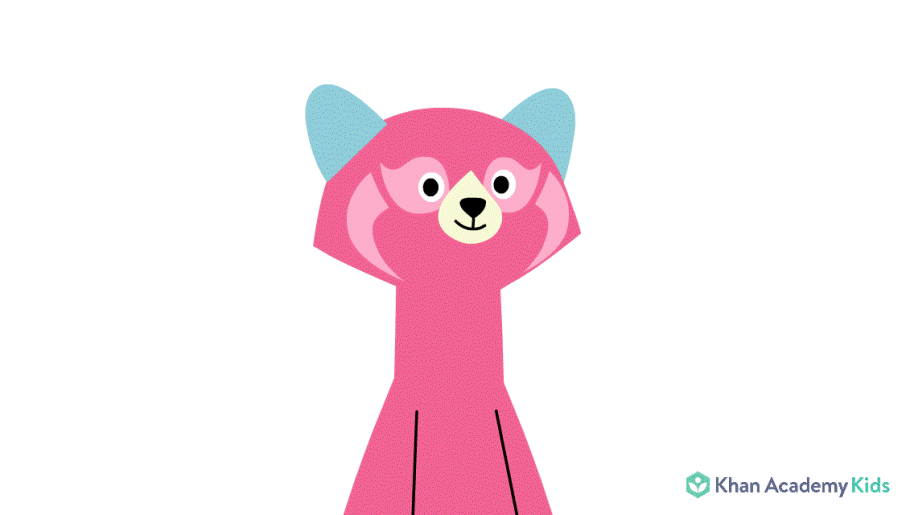 У квадрату странице 1dm можемо поставити десет редова са по десет квадрата странице 1cm. To je укупно 100 квадрата!
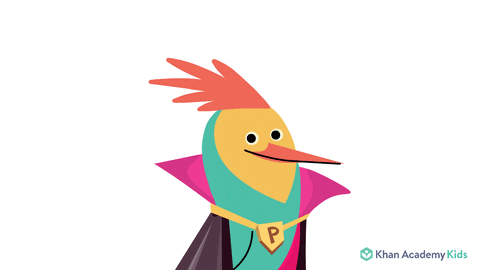 28-Jan-21
ДУПАЛО МИРЈАНА ОШ" КРАЉ ПЕТАР II КАРАЂОРЂЕВИЋ"
Значи!
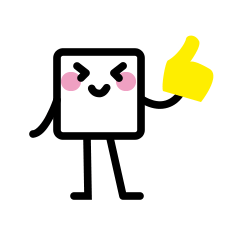 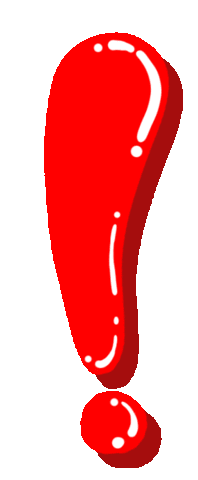 Запамти
28-Jan-21
ДУПАЛО МИРЈАНА ОШ" КРАЉ ПЕТАР II КАРАЂОРЂЕВИЋ"
2. ЧАС
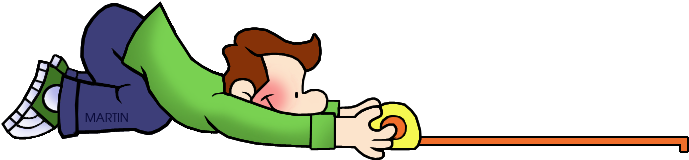 28-Jan-21
ДУПАЛО МИРЈАНА ОШ" КРАЉ ПЕТАР II КАРАЂОРЂЕВИЋ"
Научили смо шта је то метар квадратни и јединице мере за површину мање од метра квадратног.
Међутим њих не користимо када говоримо о површини Србије, Европе или о површини воде на Земљиној кугли.
28-Jan-21
ДУПАЛО МИРЈАНА ОШ" КРАЉ ПЕТАР II КАРАЂОРЂЕВИЋ"
Јединице мере веће од квадратног метра
Тада бисмо говорили о милионима милиона метара квадратних!
Због тога постоје веће јединице од квадратног метра!
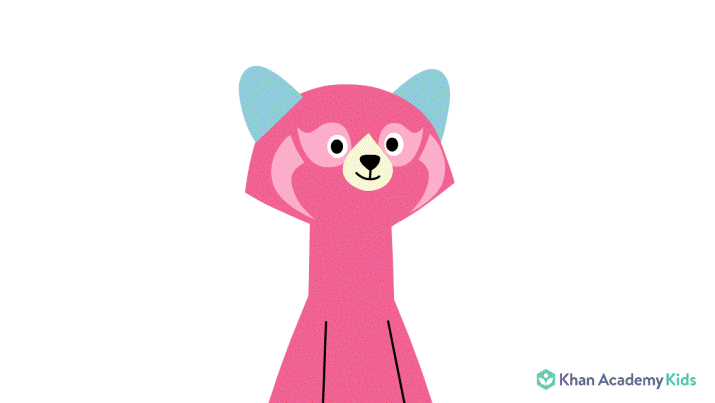 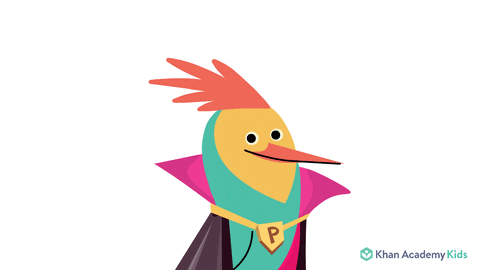 28-Jan-21
ДУПАЛО МИРЈАНА ОШ" КРАЉ ПЕТАР II КАРАЂОРЂЕВИЋ"
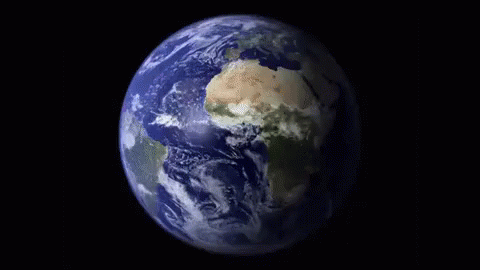 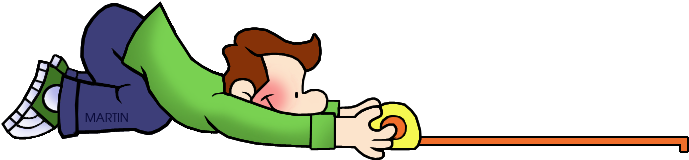 ар - а
хектар - hа
28-Jan-21
ДУПАЛО МИРЈАНА ОШ" КРАЉ ПЕТАР II КАРАЂОРЂЕВИЋ"
Aр је јединица за мерење површине и величине је квадрата страница 10 m.
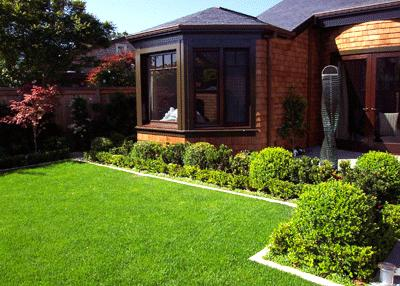 28-Jan-21
ДУПАЛО МИРЈАНА ОШ" КРАЉ ПЕТАР II КАРАЂОРЂЕВИЋ"
Хектар је јединица за мерење површине већа од ара и величине је квадрата страница 100 m.
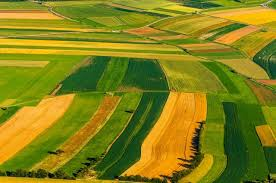 28-Jan-21
ДУПАЛО МИРЈАНА ОШ" КРАЉ ПЕТАР II КАРАЂОРЂЕВИЋ"
Километар квадратни је највећа јединица за мерење површине и величине је квадрата страница 1 000 m.
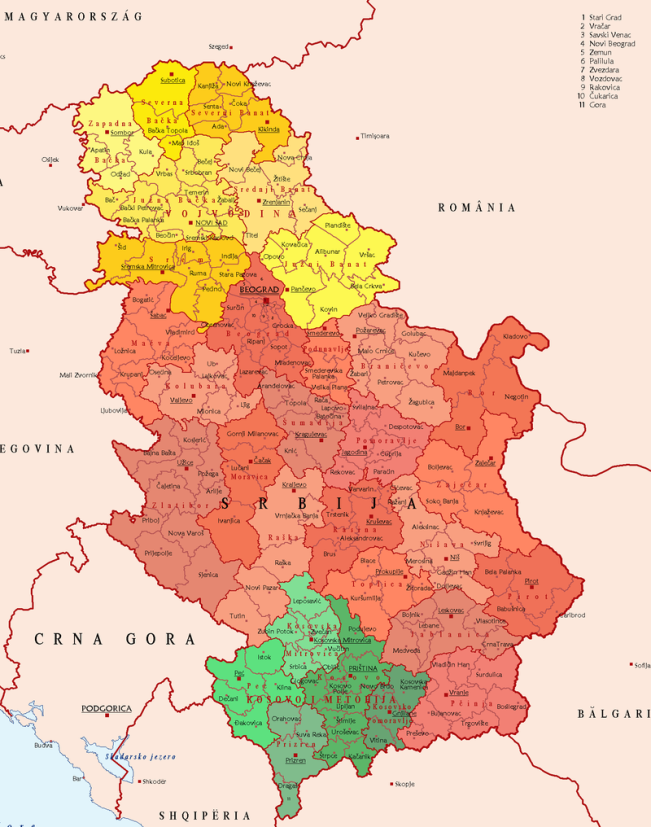 28-Jan-21
ДУПАЛО МИРЈАНА ОШ" КРАЉ ПЕТАР II КАРАЂОРЂЕВИЋ"
Значи!
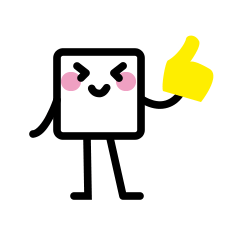 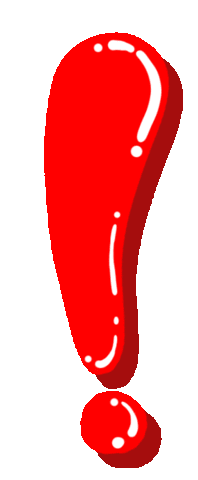 Запамти
28-Jan-21
ДУПАЛО МИРЈАНА ОШ" КРАЉ ПЕТАР II КАРАЂОРЂЕВИЋ"
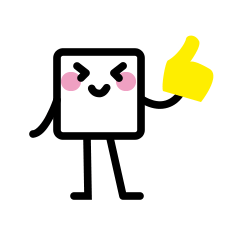 Запамти
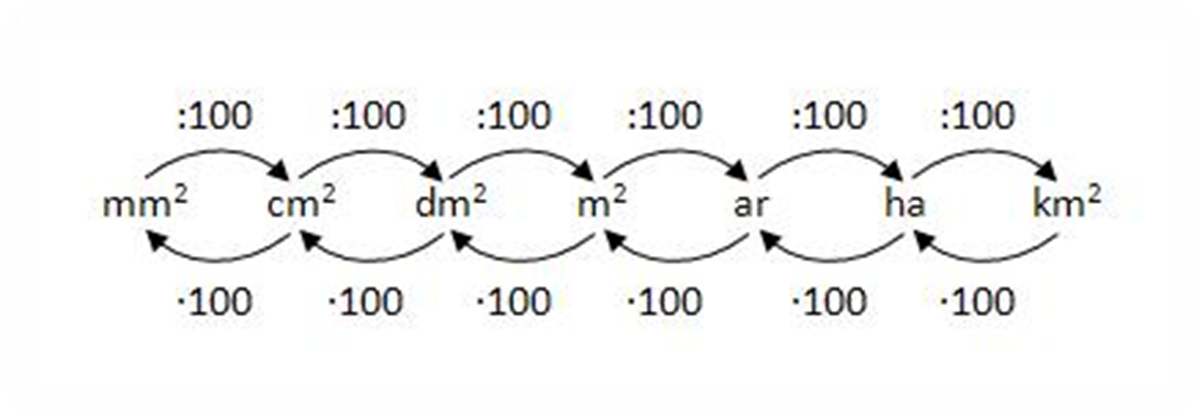 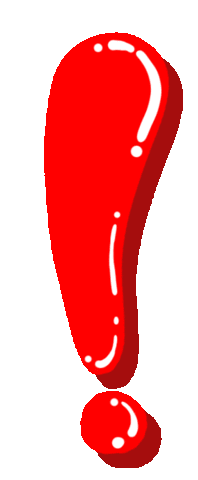